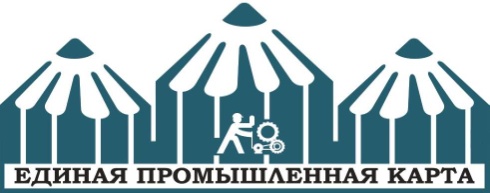 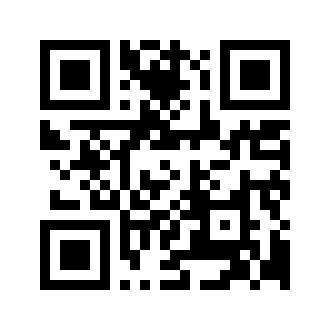 Платформа проекта:
http://www.test-epk.ru/
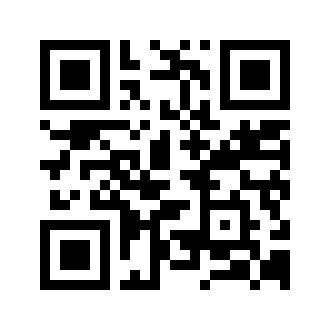 Сайт проекта: 
http://old.school-epk.ru/
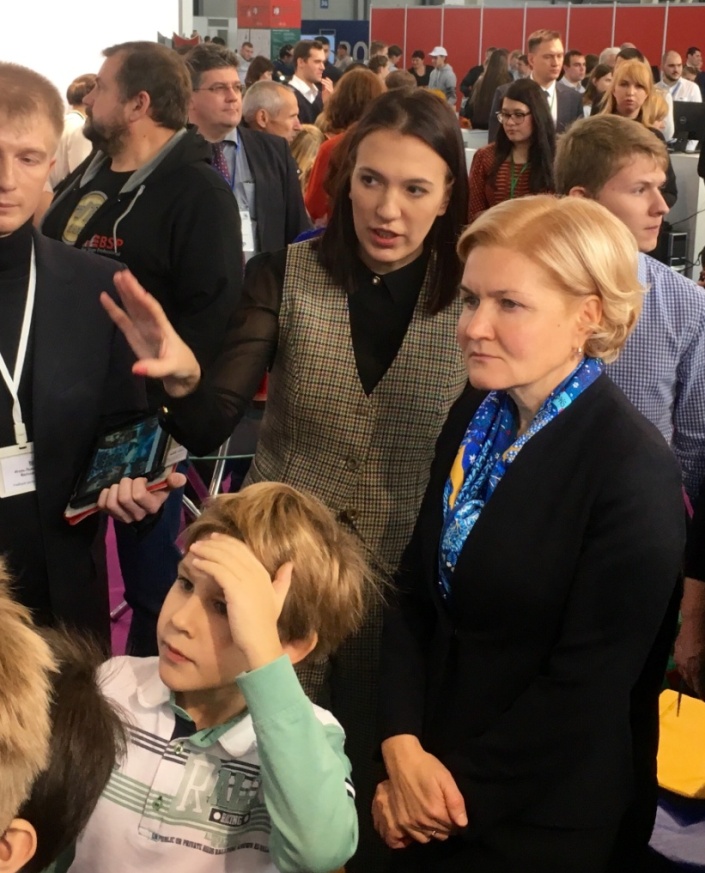 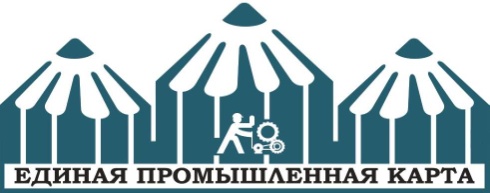 С декабря 2016 года программа 
«Единая промышленная карта» вошла в 
перечень рекомендованных программ 
патриотического воспитания в РФ
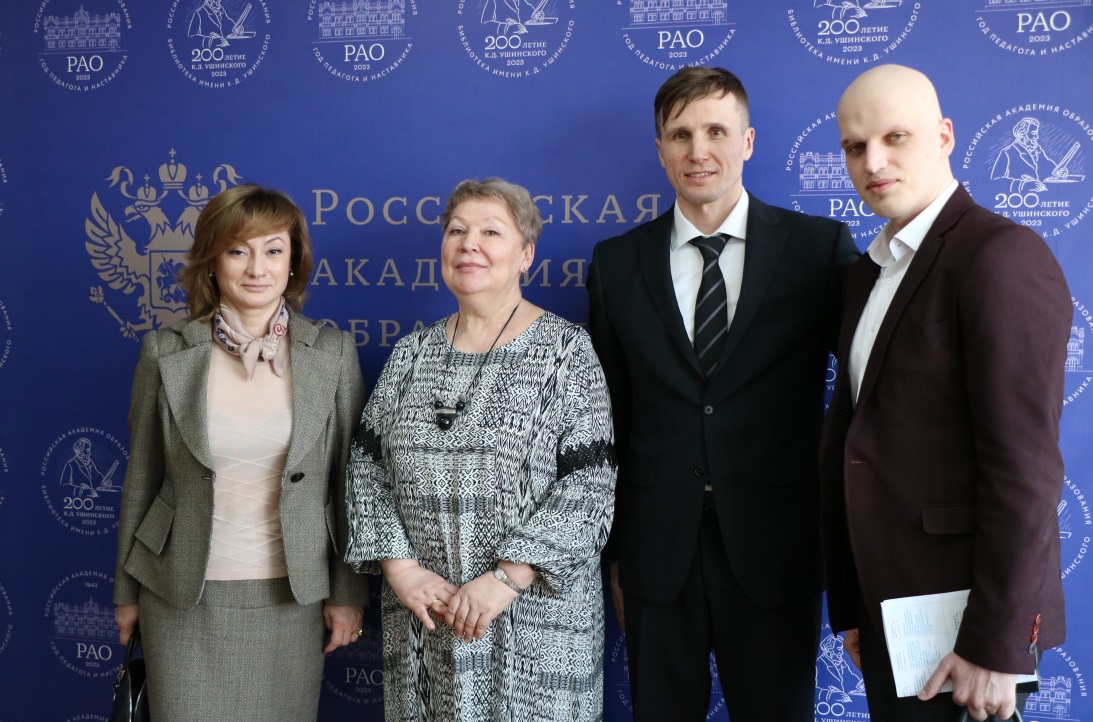 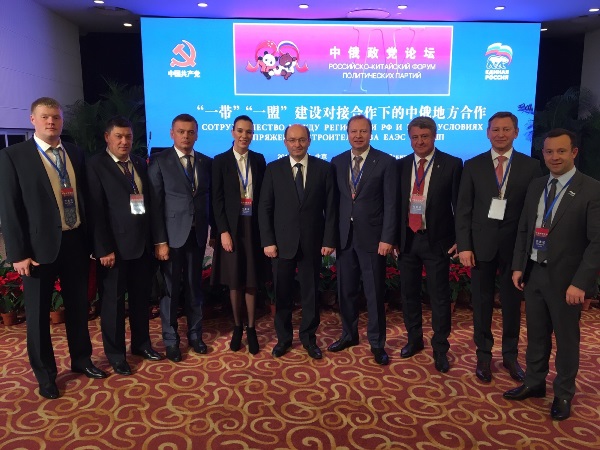 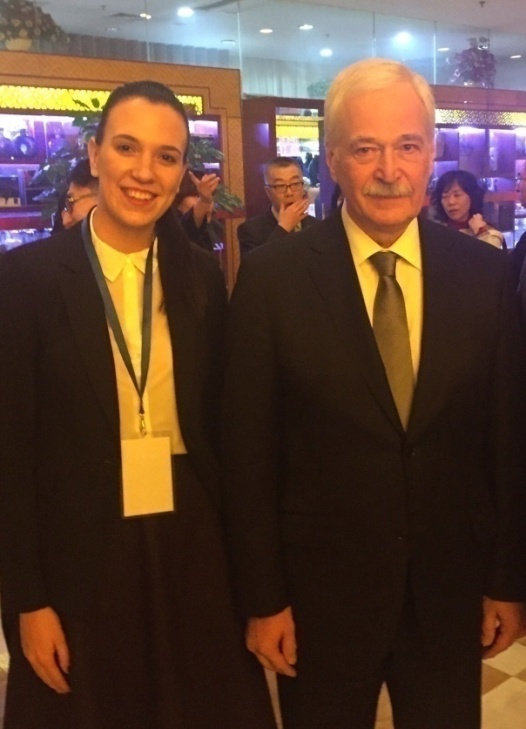 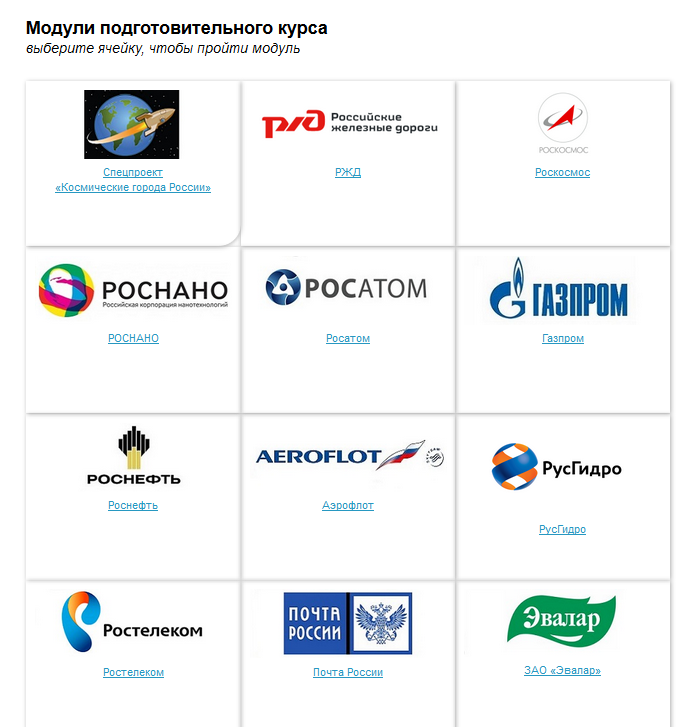 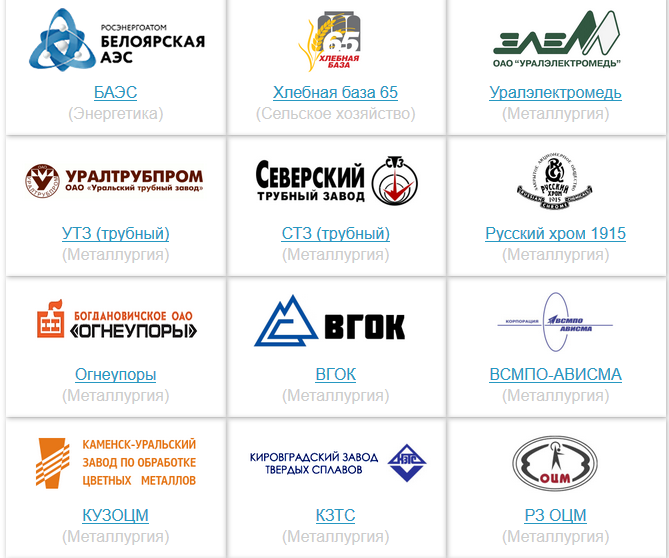 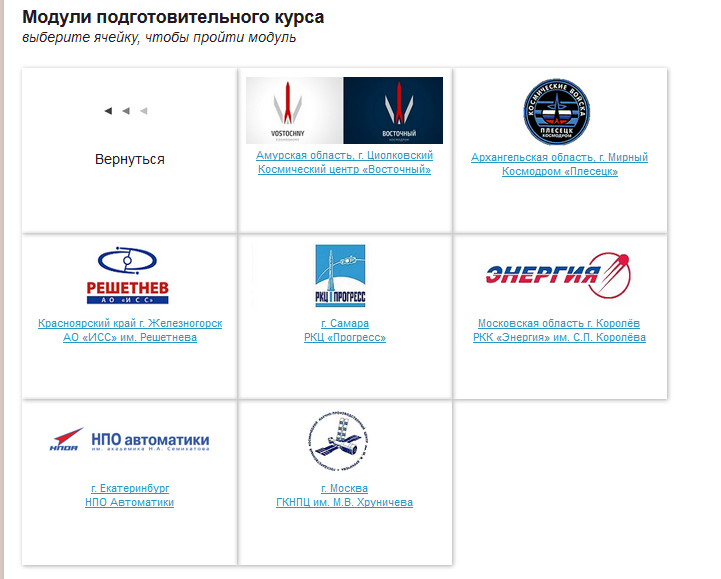 единая-промышленная-карта.рф
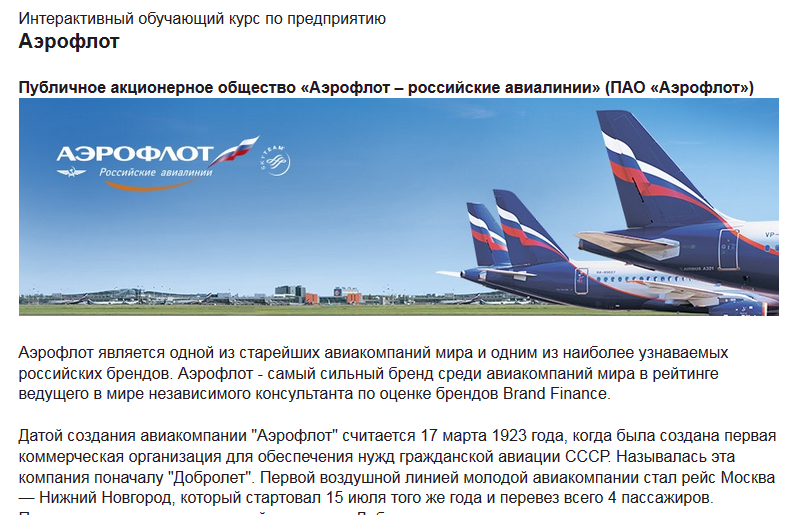 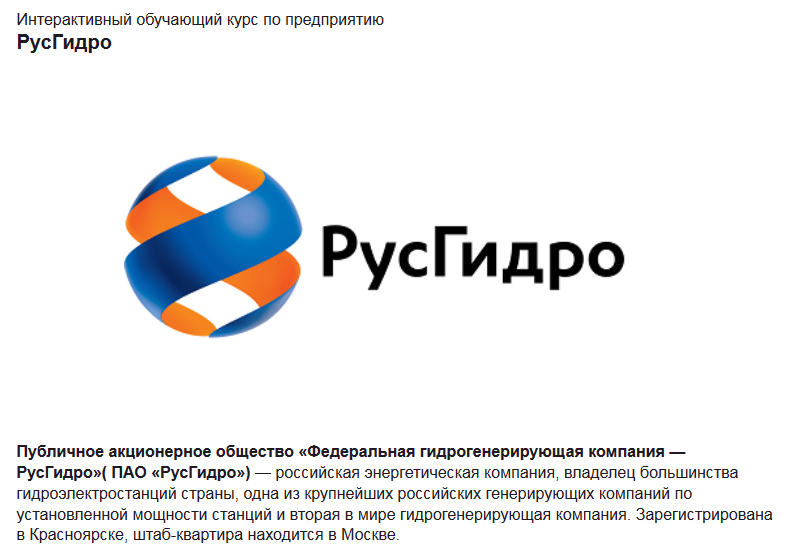 единая-промышленная-карта.рф
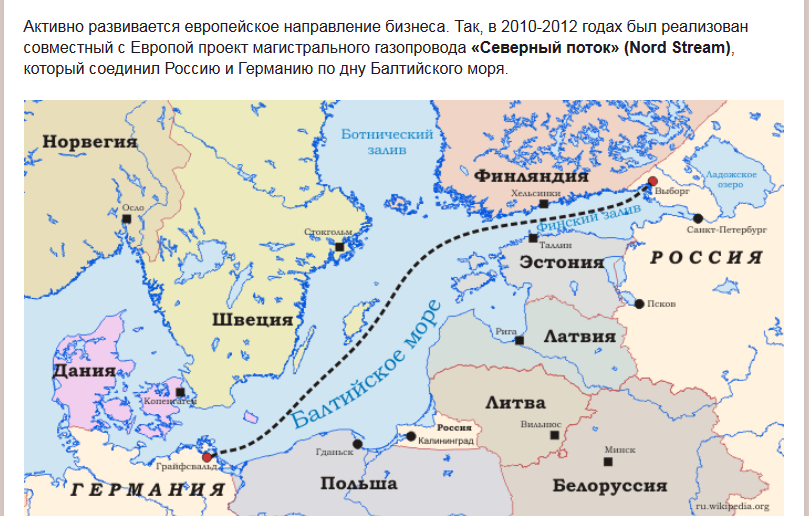 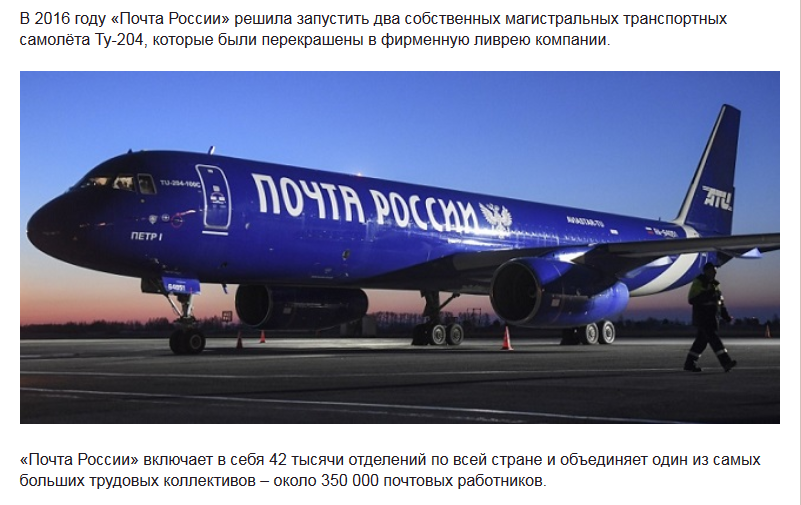 единая-промышленная-карта.рф
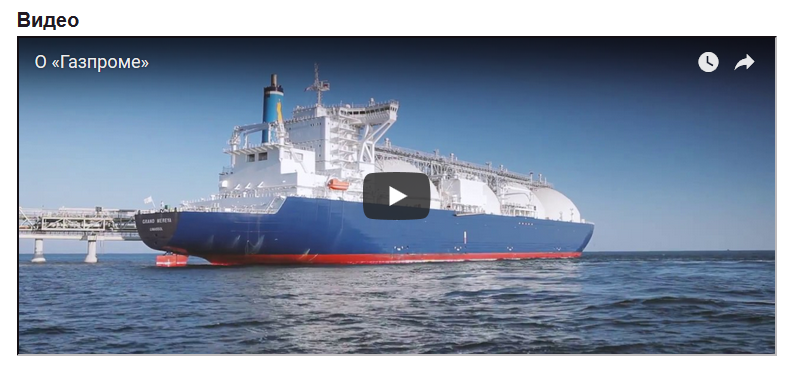 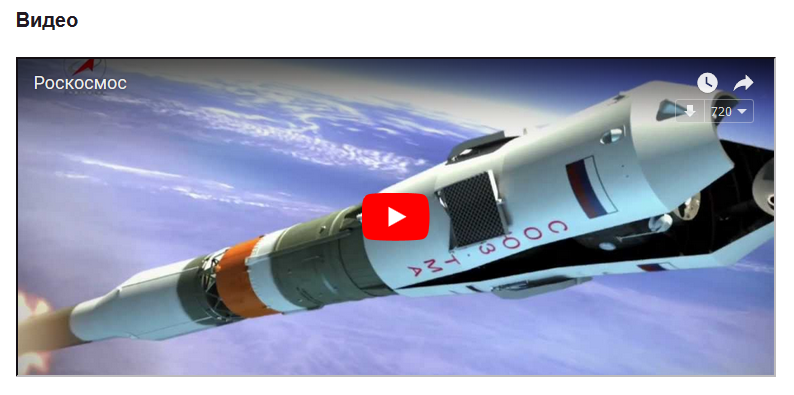 единая-промышленная-карта.рф
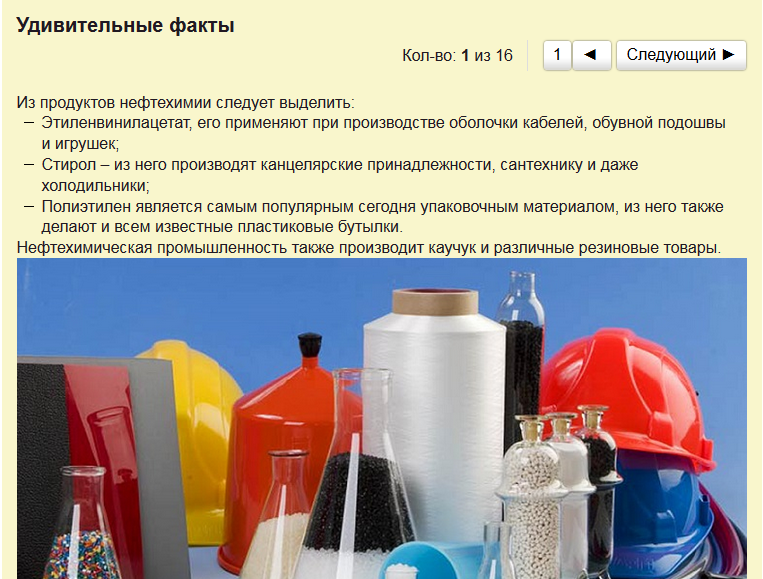 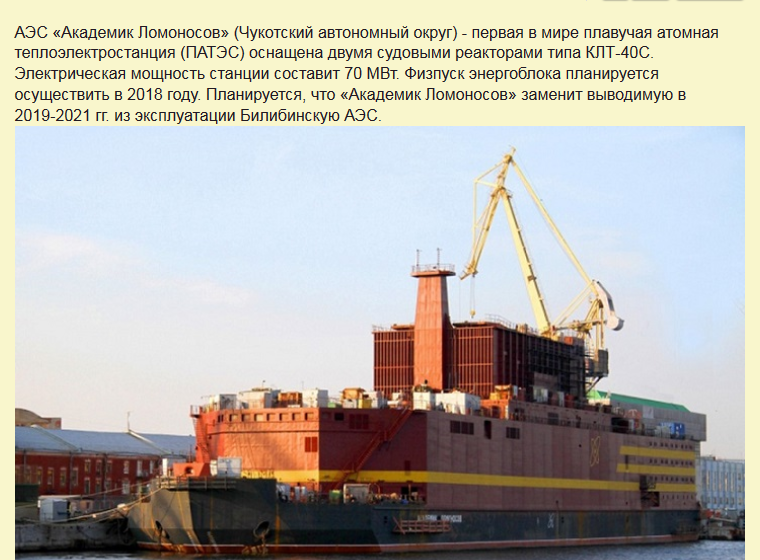 единая-промышленная-карта.рф
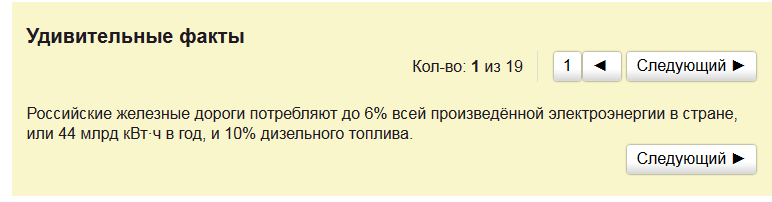 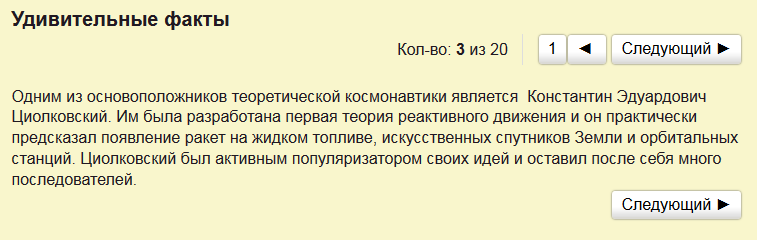 единая-промышленная-карта.рф
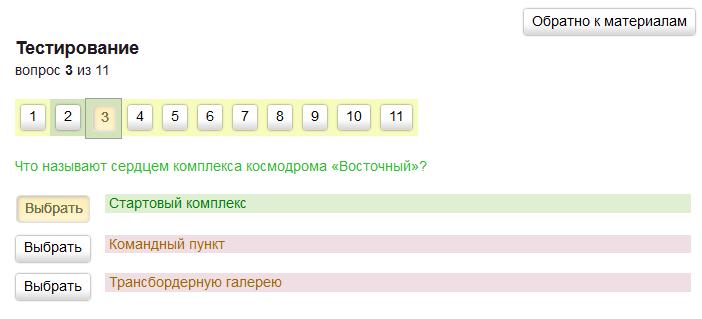 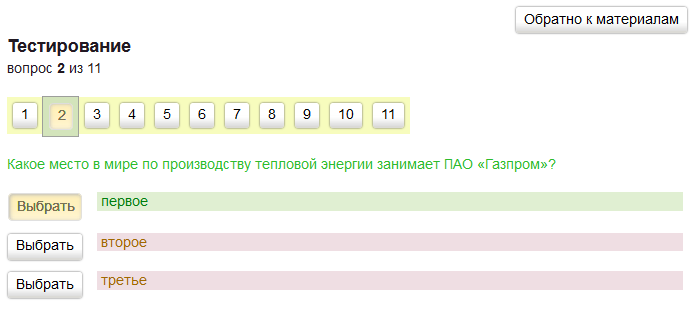 Принципы работы:
Три раза в год
Посещение РЕАЛЬНЫХ производств
Посещение различных по типу предприятий
Посещение закрытых производств 
(через согласования МВД)
5.  Официальная программа внеурочной деятельности
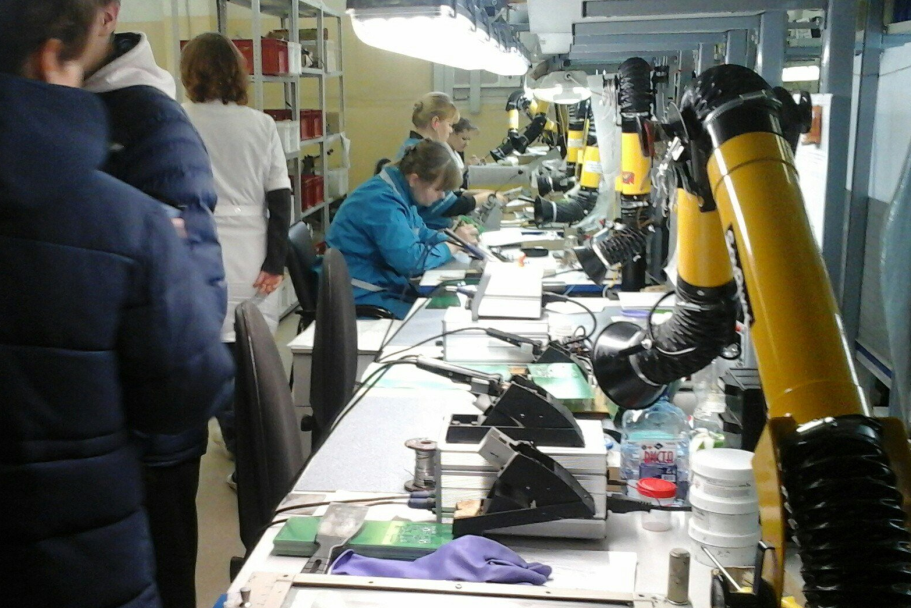 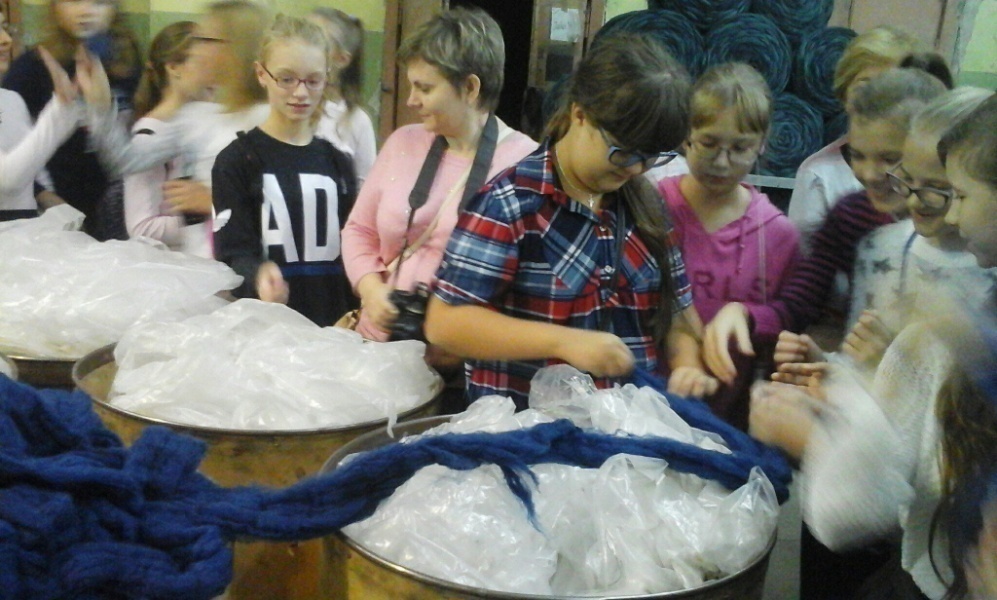 ЭНЕРГЕТИКА
«СвердНИИхиммаш»
Свердловский научно-исследовательский институт химического машиностроения («СвердНИИхиммаш») основан Приказом Народного комиссара минометного вооружения СССР № 201 от 18 августа 1942 года для оказания технической помощи оборонным заводам Урала. В настоящее время АО «СвердНИИхиммаш» входит в состав интегрированной компании ОАО «Атомэнергмаш», консолидировавшей гражданские активы российской атомной отрасли и обеспечивающей полный цикл производства в сфере атомной энергетики, от добычи урана до строительства АЭС и выработки электроэнергии.

Белоярская АЭС – единственная в России атомная станция с энергоблоками разных типов.
Объем вырабатываемой Белоярской АЭС электроэнергии составляет порядка 10 % от общего объема электроэнергии Свердловской энергосистемы.
КОСМОС
НПО Автоматики: Предприятие занимается разработкой систем управления и радиоэлектронной аппаратуры для ракетной и космической техники, для автоматизации технологических процессов в различных отраслях отечественной промышленности.

НИИМаш: Предприятие является ведущим предприятием российской ракетно-космичской отрасли в области создания и изготовления ракетных двигателей малой тяги для управления полетом космических аппаратов различного назначения.Основной вид деятельности предприятия — создание, производство и испытания ракетных двигателей малой тяги и двигательных установок космических аппаратов на их основе, включающее проведение научно-исследовательских и поисковых экспериментальных работ, проектирование, изготовление опытных образцов, наземную экспериментальную отработку, изготовление, испытания и поставки продукции для лётной эксплуатации, инженерное сопровождение эксплуатации.
13 элемент
Уральская Фольга:
Основной продукцией РУСАЛа являются первичный алюминий и сплавы на его основе, а также фольга и упаковка. Компания обладает собственной ресурсной базой и осуществляет полный цикл производства алюминия.

Демидовский завод:
Крупнейший в России производитель алюминиевой посуды с антипригарным покрытием. Сегодня под брендом SCOVO®  выпускается более 400 наименований изделий.
Несомненным преимуществом завода «Сково» является разнообразие используемых технологий нанесения антипригарного покрытия и интересный дизайн изделий.
ДИЗАЙН И ИНФОРМАЦИОННЫЕ ТЕХНОЛОГИИ
УЭХК: 
Производство Рускор-Джинс
Объекты показа:
Раскройный цех.
Пошивочный цех.
Склад.

Ювелиры Урала:
Производство ювелирных изделий.
Объекты показа:
·         Участки литья металла
·         Участки монтажа изделий
·         Участки производства цепей и обручальных колец
·         Участок 3-D моделирования
ТРАНСПОРТ
РЖД : центр управления перевозочным процессом 

Метрополитен: инженерный корпус, диспетчерский участок

ТТТ: комплект транспортных тренажеров (с мастер-классами для каждого экскурсанта)
ПРОДОВОЛЬСТВЕННАЯ БЕЗОПАСНОСТЬ
Хлебная База 65: единственный в Свердловской области стратегический объект продовольственной безопасности (элеватор, хранилище зерна) 

Каменская молочная ферма: молочно-товарная ферма и тракторно-полеводческие бригада
КРЫЛЬЯ
Аэропорт Кольцово: процесс сортировки багажа, обслуживание самолетов, диспетчерская полетов

Уральские Авиалинии: знакомство с авиатренажерным комплексом авиакомпании

Уральская вертолетная компания: знакомство с парком малых вертолетов
ДИФФУЗИЯ МЕТАЛЛА
Первоуральский новотрубный завод: 
ЧТПЗ – промышленная группа металлургического комплекса России, является одной из крупнейших отечественных компаний-производителей трубной продукции с общей долей рынка около 20%. Входит в десятку крупнейших трубных компаний мира.
 Объекты показа:
·         ЭСПК «Железный Озон 32».
·         Цех по производству труб нефтяного сортамента №4 ( Финишный центр).
·         Образовательный центр.
 
ВИЗ-Сталь:
Ведущий производитель холоднокатаной электротехнической стали и крупнейший производитель трансформаторной стали в России. Доля «ВИЗ-Стали» в мировом производстве трансформаторной стали составляет около 11%. Более 80% продукции отгружается на экспорт. Предприятие оснащено современным оборудованием и  способно производить более 170 тысяч тонн электротехнической стали в год.
ЦИФРОВЫЕ ТЕХНОЛОГИИ
Свердловская киностудия:
Тематическая экскурсия на выбор:
1.      Грим.
2.      Звук.
3.      Костюмы.
4.      Мультипликация.5.      Студия спецэффектов.6.      Обзорная экскурсия по киностудии.
 
Телеканал ОТВ: производственный процесс работы телевидения
.
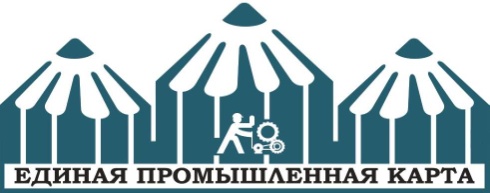 Комплексный подход к профессиональной ориентации – это сочетание изучения интерактивной программы и реальные выезды на предприятия.
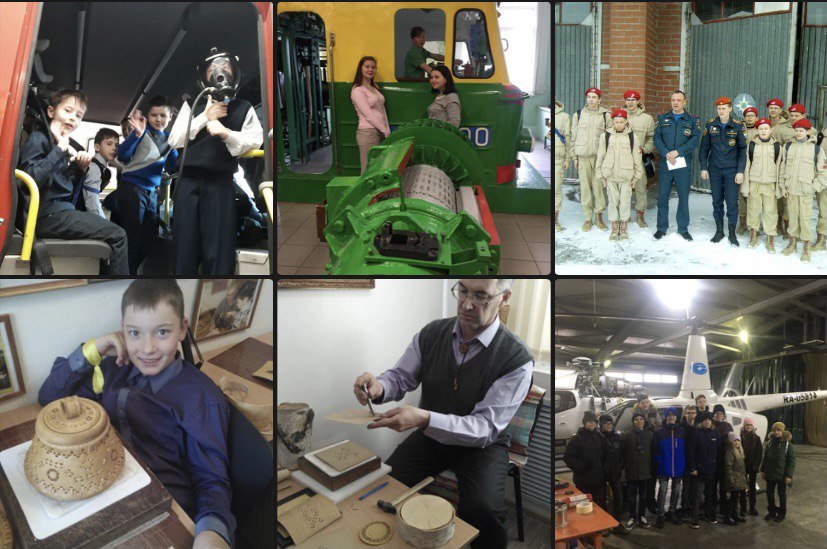 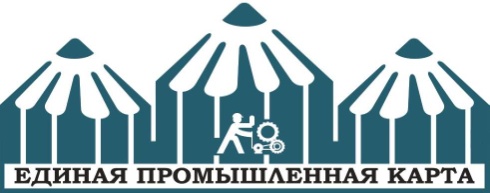 Курс «Единая промышленная карта»
как дополнительная услуга
ФЗ 273
ФГОС
ФЗ 83
Программа «Живые уроки»
 (методические рекомендации министерства образования РФ)
5. Программа «Привлечение молодежи в высокотехнологичные отрасти экономики» (Постановление Правительства РФ).
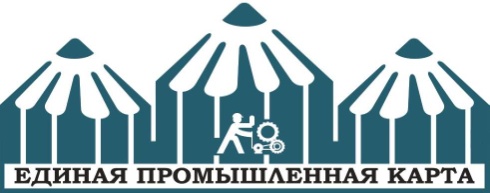 1 – 4 класс:
Фабрика игрушек
Кондитерская фабрика
Детская железная дорога при ЦПКиО
Питомники
Кинологическая служба
Свечная фабрика
Стеклодувная мастерская
Молочно-товарная ферма
Тепличное хозяйство
Кинологическая служба
Хладокомбинат (мороженое) 
Пожарная часть
Предприятие по производству посуды (фарфор)
Гончарное производство
Трамвайно-тролебусное управление
Метеостанция
Киностудия
Цирк/театр
Кузнечная мастерская
Производство безалкогольных напитков
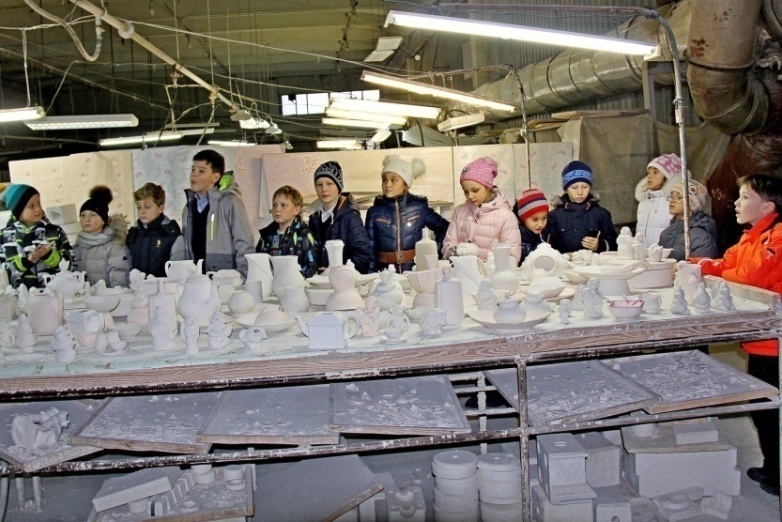 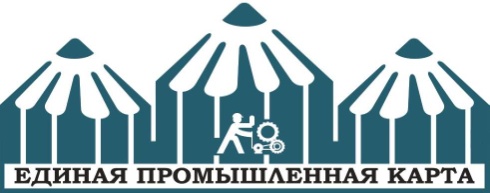 5 – 8 класс:
РЖД
ДОСААФ
ОМОН
Трикотажная фабрика
Швейное ателье (массовый пошив)
Типография/книгопечатное производство
Авиакомпания
Аэропорт
Вертолетная компания
Элеватор (хлебная база)
Карьер (щебень, асбест и тп.)
Главпочтамт
Фармацевтическое производство
Метрополитен
Производство стройматериалов
Полимерное производство
Цементное производство
Производство ТНП
Обсерватория 
Мультиплекс
Ювелирное производство
Телекомпания
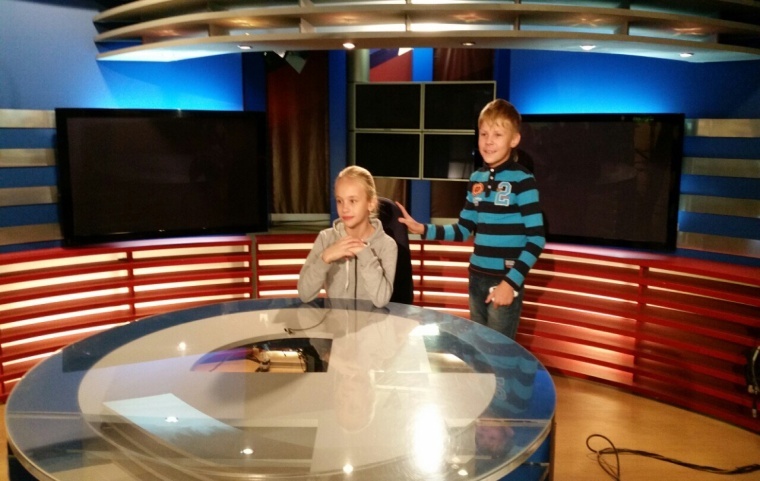 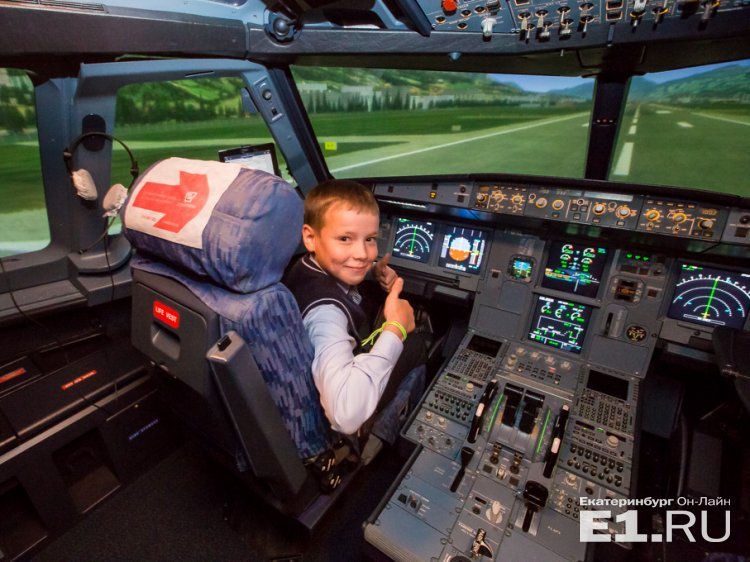 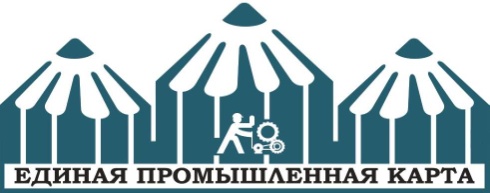 9 – 11 класс:
Электросетевая компания 
Энергетическая компания Газпром)
Электростанция
Оборонные предприятия
Машиностроение
Металлургия
Горнорудное производство
Нефтяная промышленность 
Лазерное производство
Банк
Химическое производство
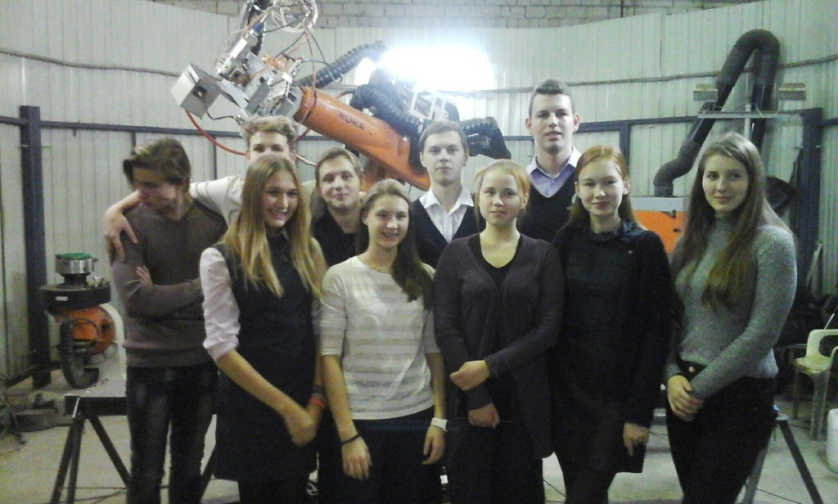 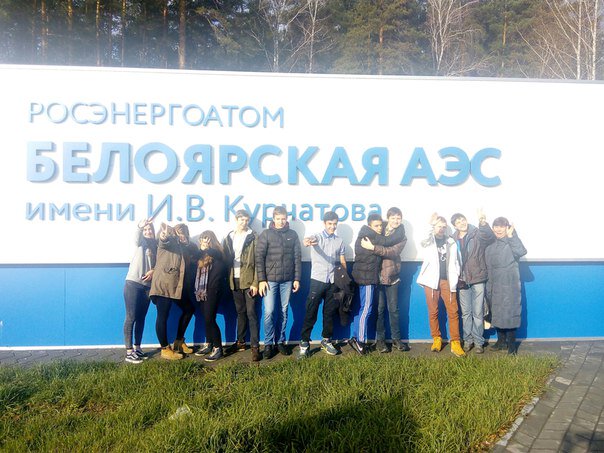 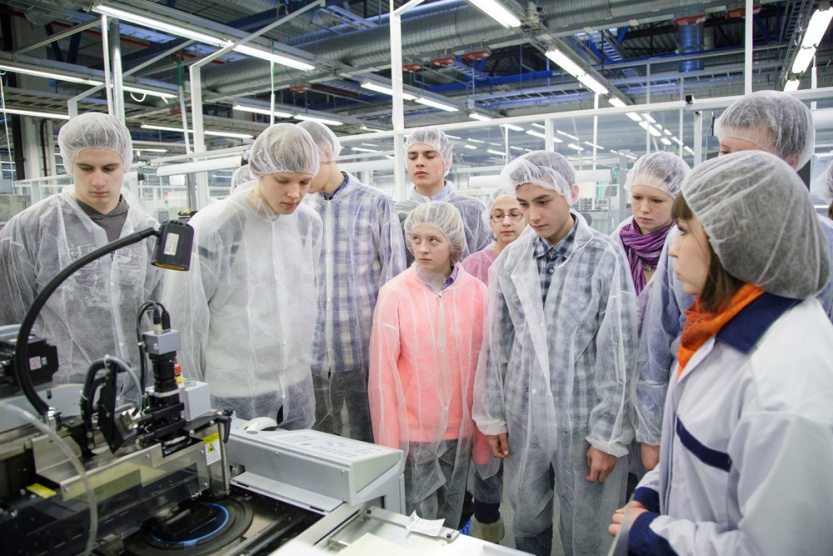 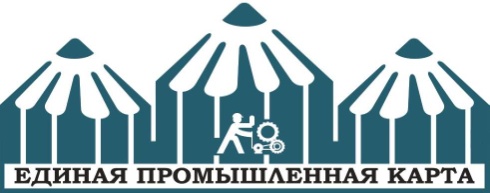 Курс «Единая промышленная карта»
как дополнительная услуга
Доступ к технологическим картам уроков

Доступ к статистике

Выезды на программной основе
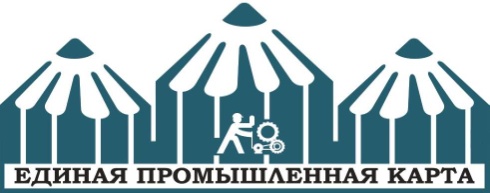 Доступ к технологическим картам уроков
Доступ к статистике
Выезды на программной основе
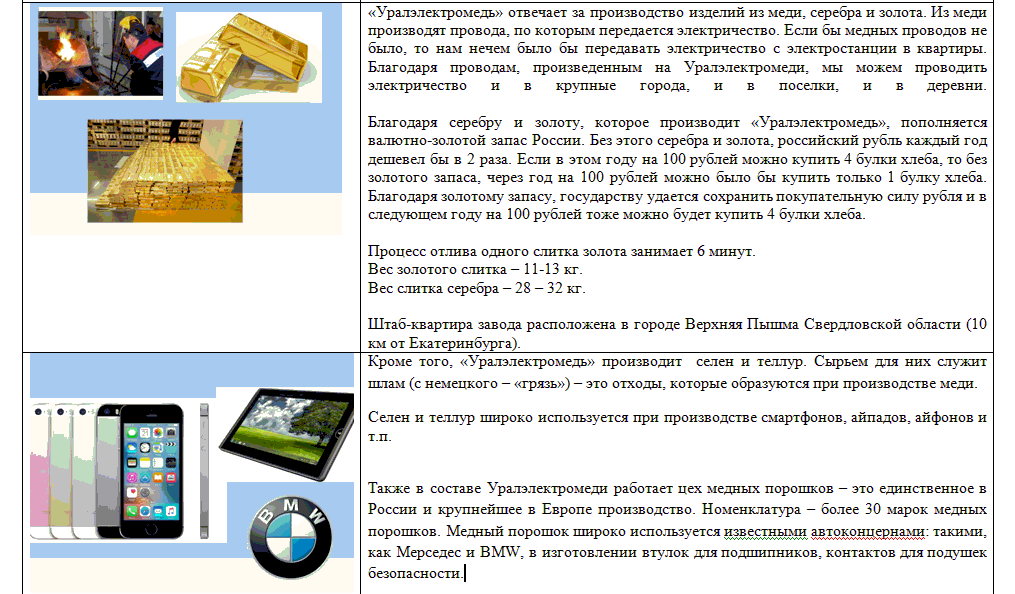 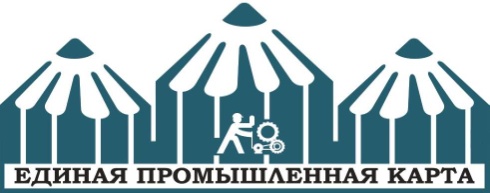 Доступ к технологическим картам уроков
Доступ к статистике
Выезды на программной основе
Каждый ученик курса выезжает на экскурсию на реальное производство 3 раза в год

2.  Экскурсии образовательные, а не рекламно-туристические
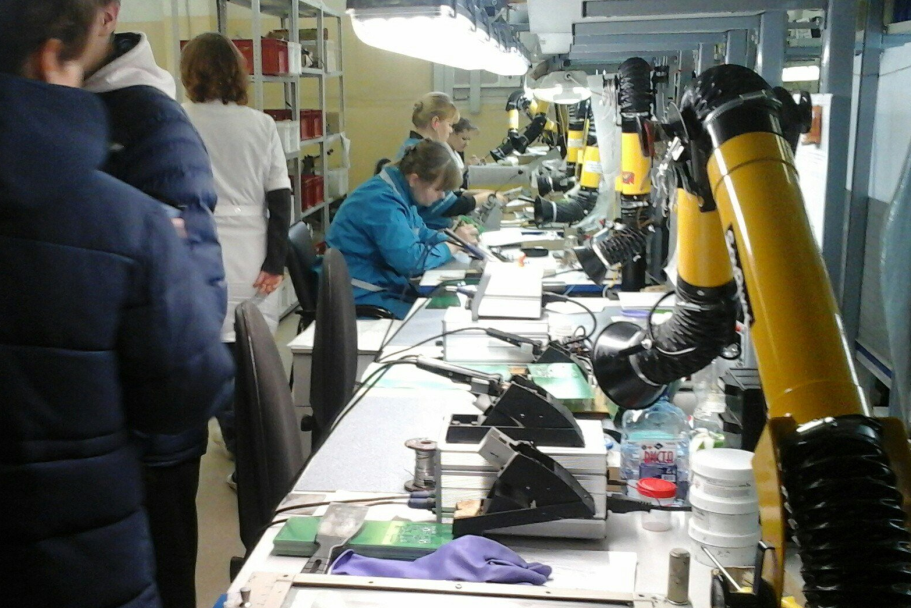 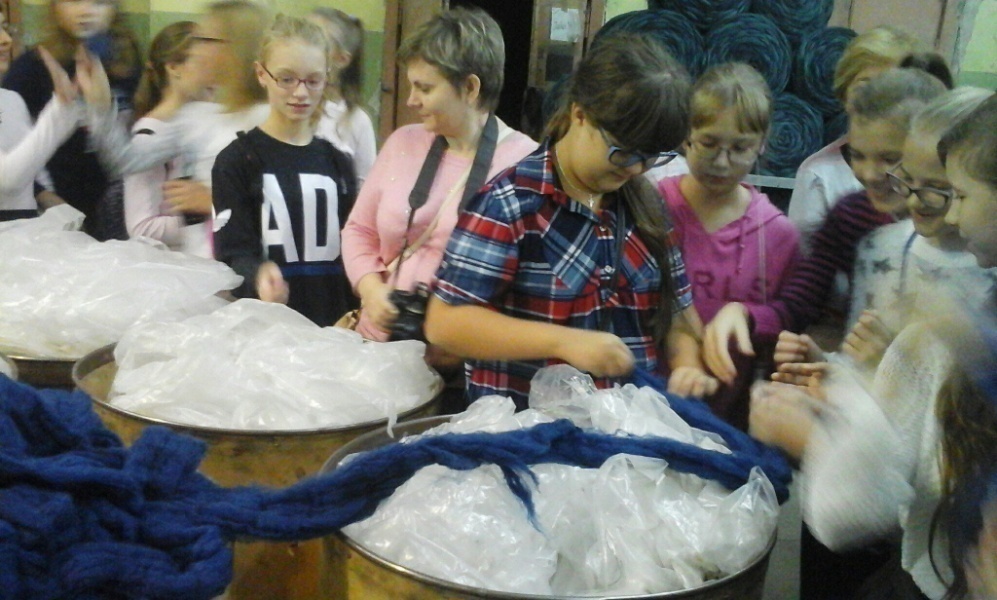 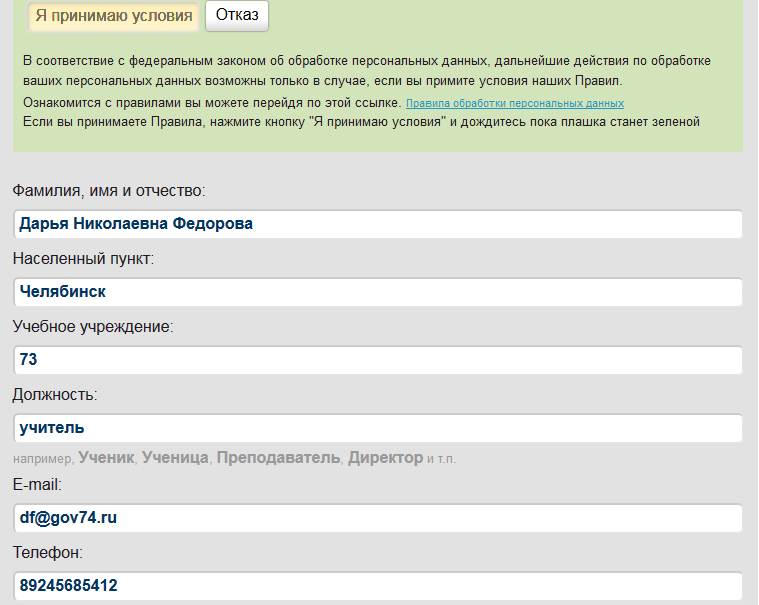 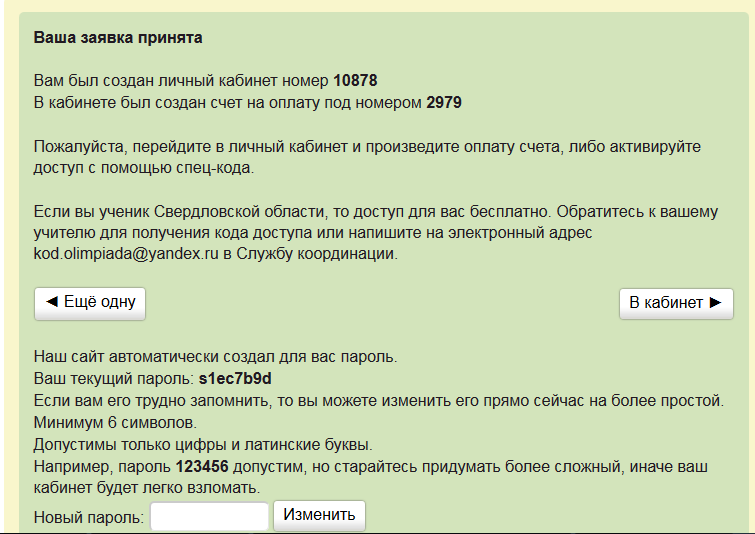 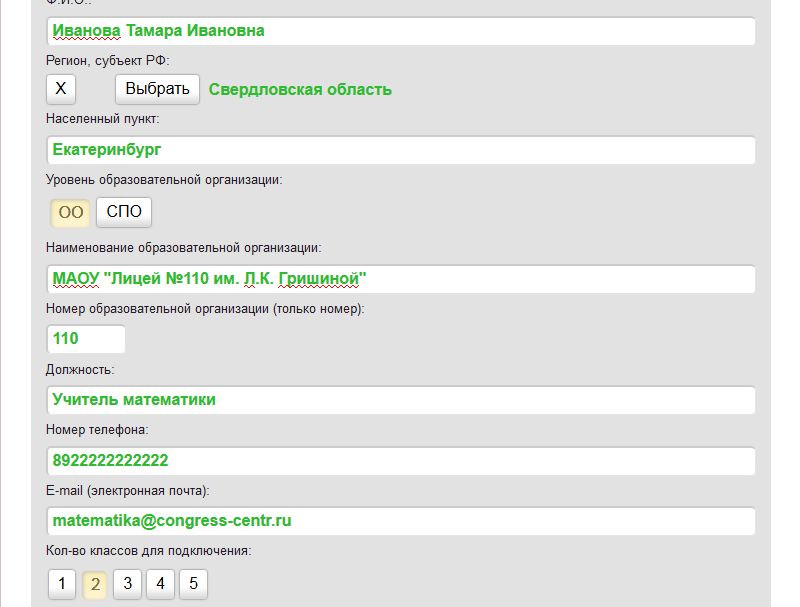 Актуальность включения ЕПК в программу внеурочной работы:
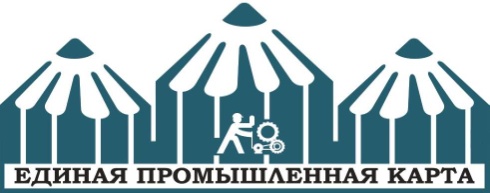 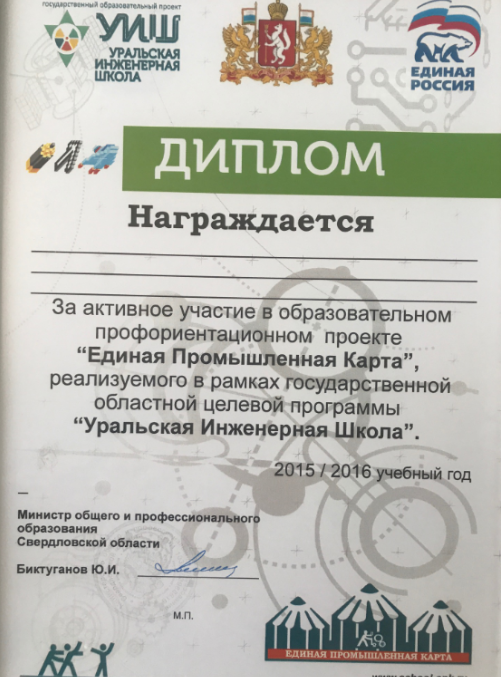 Внеурочная работа ФЗ 273 + ФГОС
 ФЗ 83 (автономия)
Экскурсии привязаны к основному образовательному плану (животные, фотозинтез, диффузия металла, англ.яз)
Требование ФГОС разрабатывать проводить курс профориентации 
Готовая отчетность курса профориентации : рабочая тетрадь и олимпиада
Доступность программы без выездов (видеолекци)
 Дипломы учителю от ВПС, ЕР, Минобра
  Сертификат школе-участнику
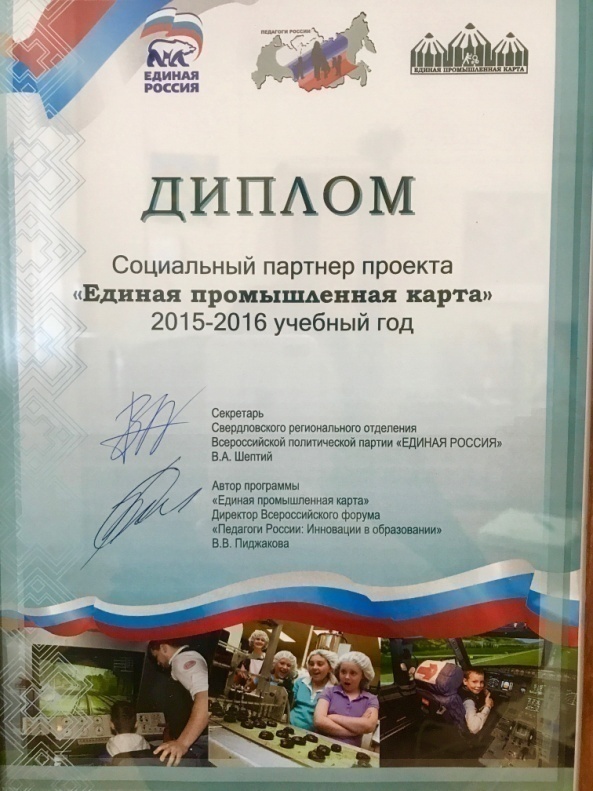